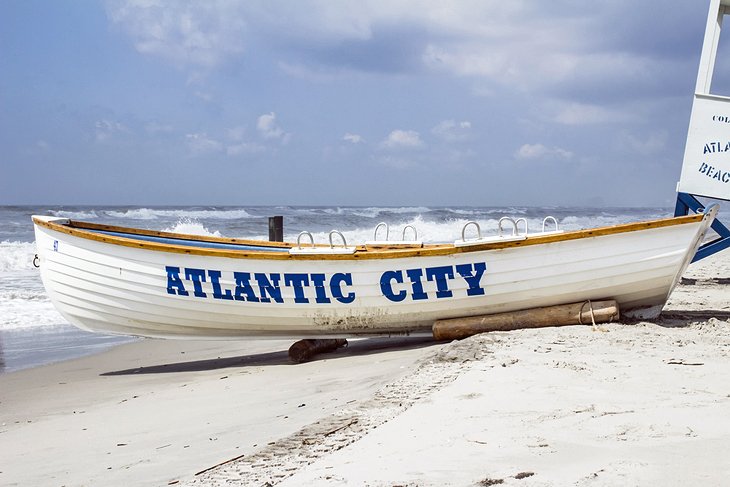 Atlantic City
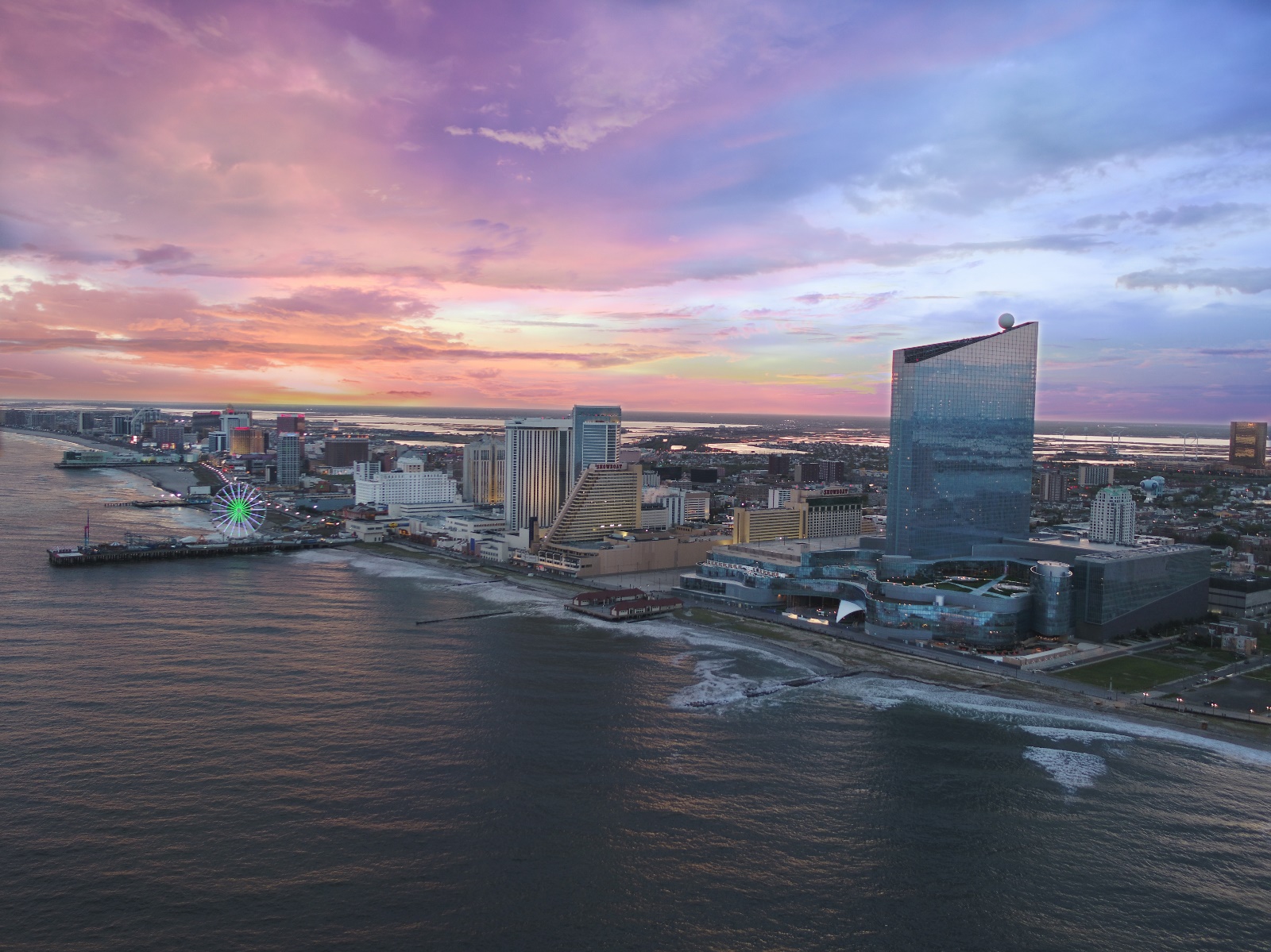 ATLANTIC CITY - #STRONGERTOGETHER
Hopefully the following presentation will inspire you to consider Atlantic City as a future destination
Atlantic city #strongertogether
Atlantic City

Location, location, location
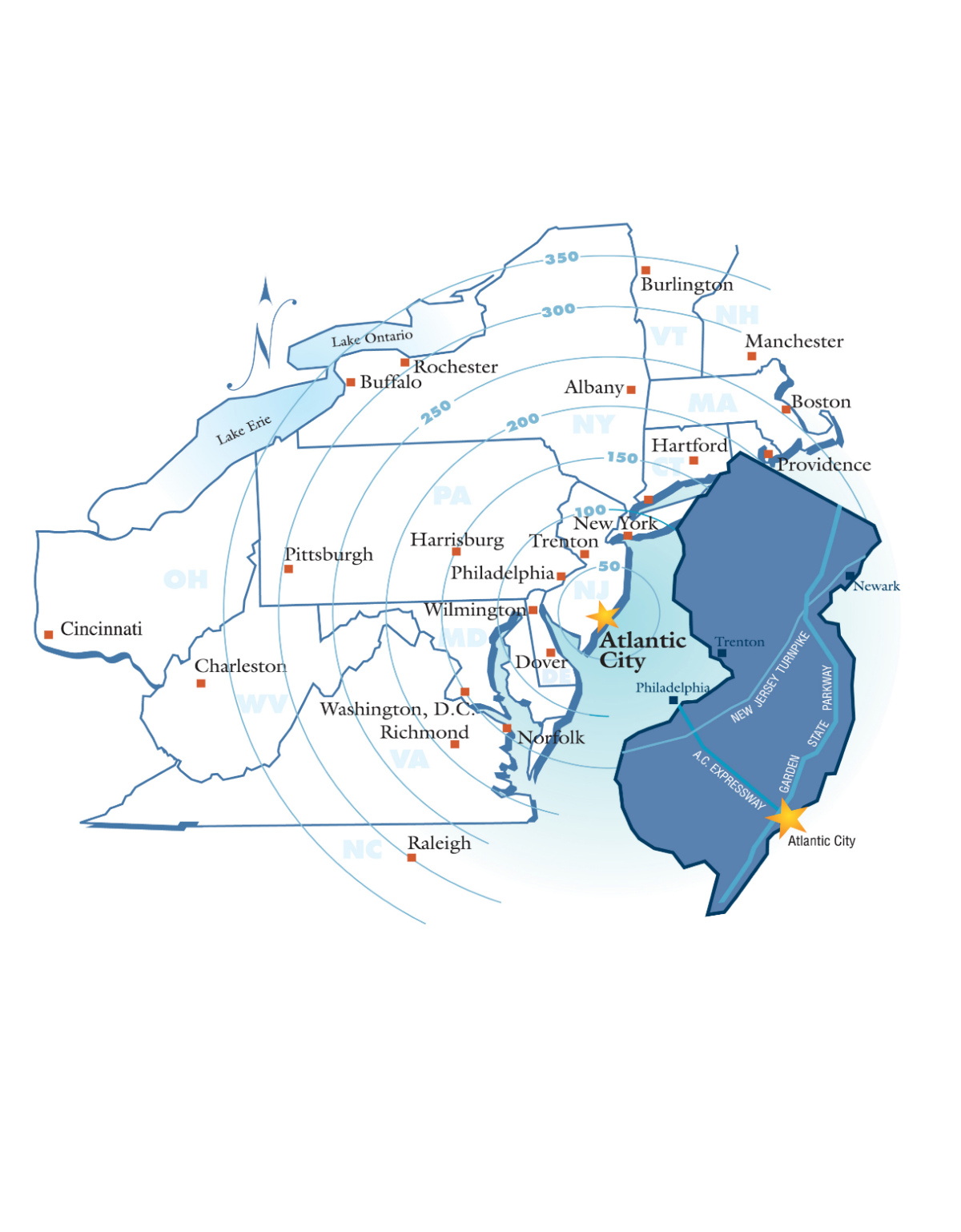 2 hours from New York City
 60 minutes from Philadelphia 
3 ½ hours from Washington, DC
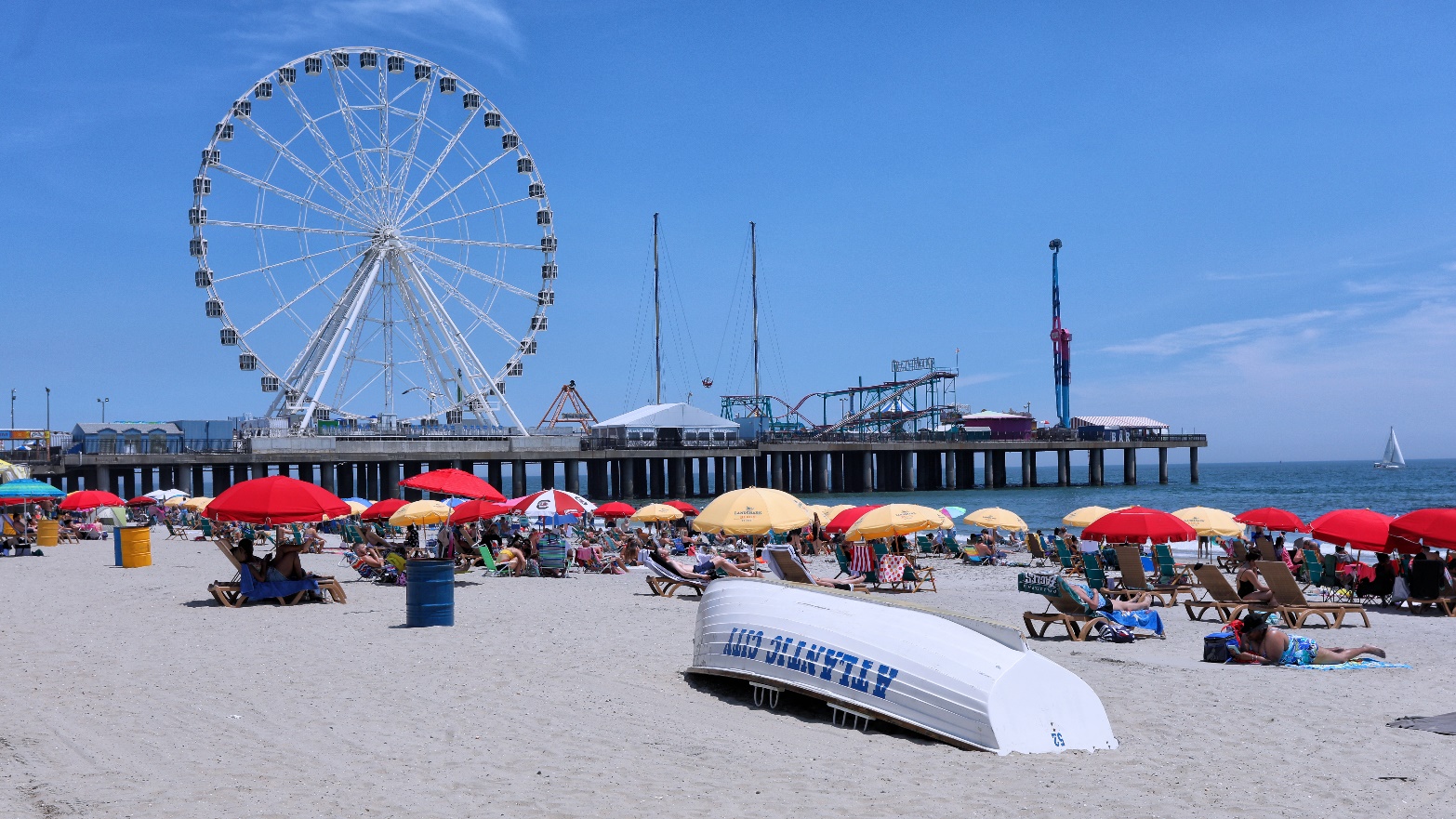 Atlantic City - Facts
Centrally located on the East Coast
 Easy access by train and car 
 America’s first Boardwalk 
 Golfers paradise with 22 golf courses 
 7 miles of free white sandy beaches 
 18,000 hotel rooms with brands that you know 
9 world-class casino resorts 
 Largest gaming destination on the East Coast
Atlantic city Video
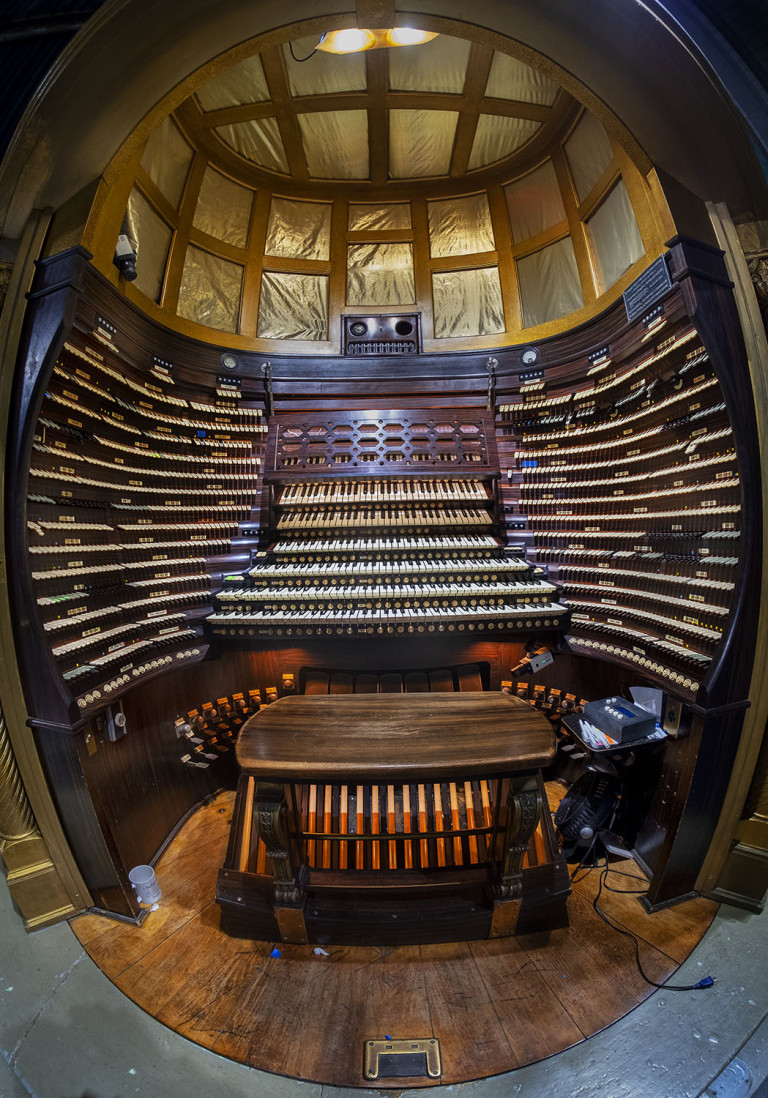 Jim Whelan Boardwalk Hall
Built in 1929
Formerly known as Convention Hall
14,000 seated arena offering world-class performances
Adrian Phillips Theater
Home to the world’s largest musical instrument and oldest working pipe organ the Midmer-Losh
Free 30-minute concerts and tours May – Sept at 12.00pm
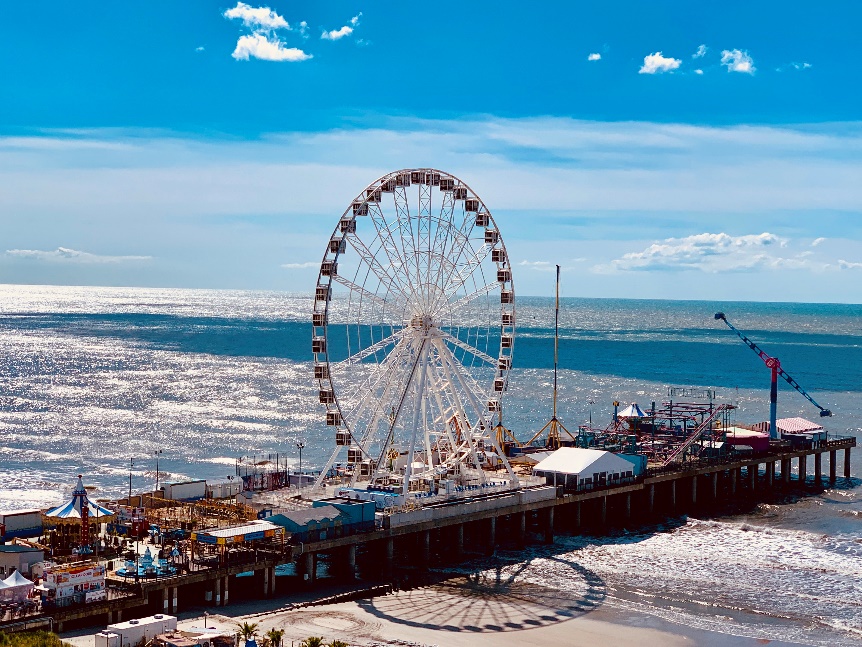 Recreation
Historic Steel Pier Amusement Park

Historic Absecon Lighthouse
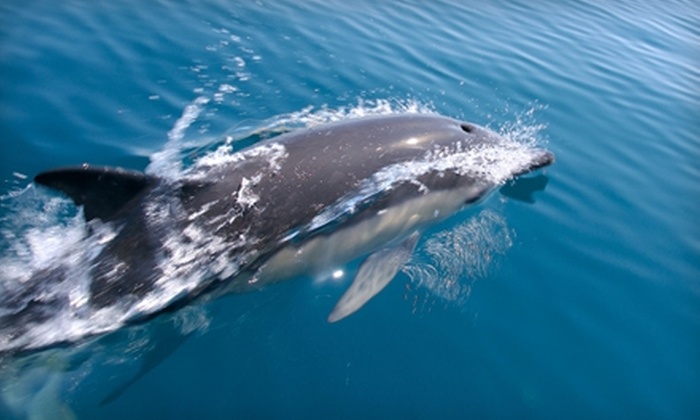 Recreation
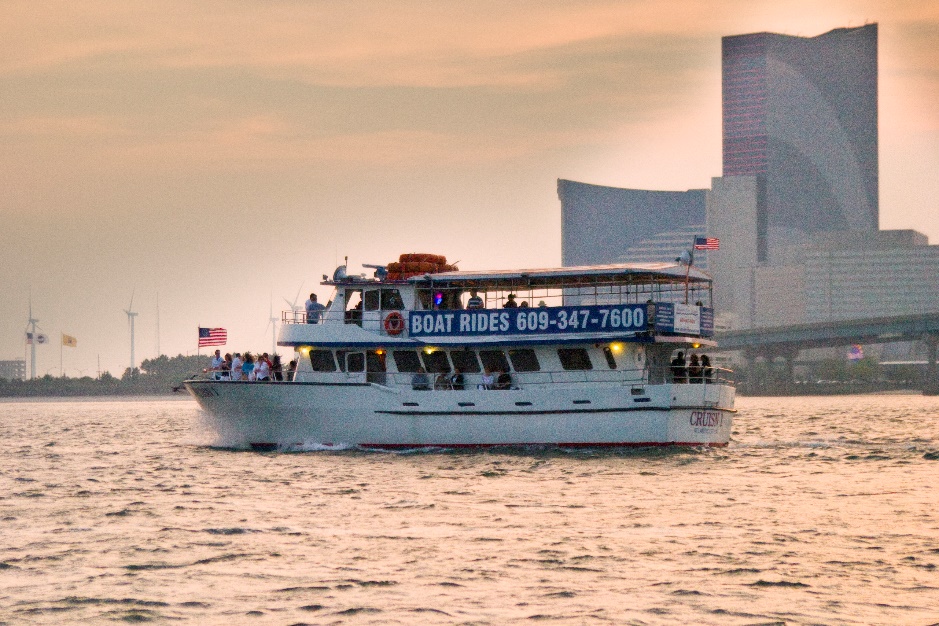 Historic Gardner’s Basin

Atlantic City Aquarium
Atlantic City Cruises
Boating and Fishing
Parasailing
Dolphin Watching
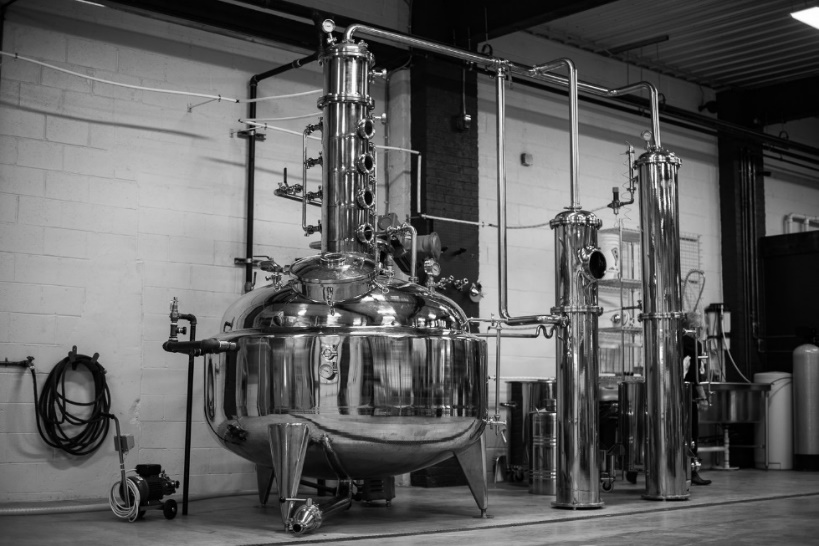 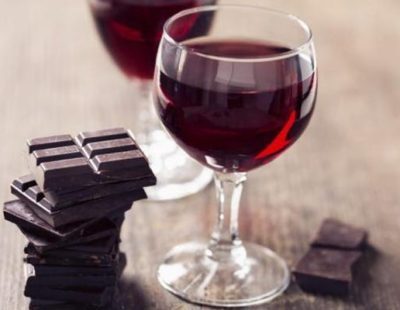 Recreation
Wine and Ale Trails – over 20 wineries and breweries

Atlantic City Foodie Tour

Little Water Distillery
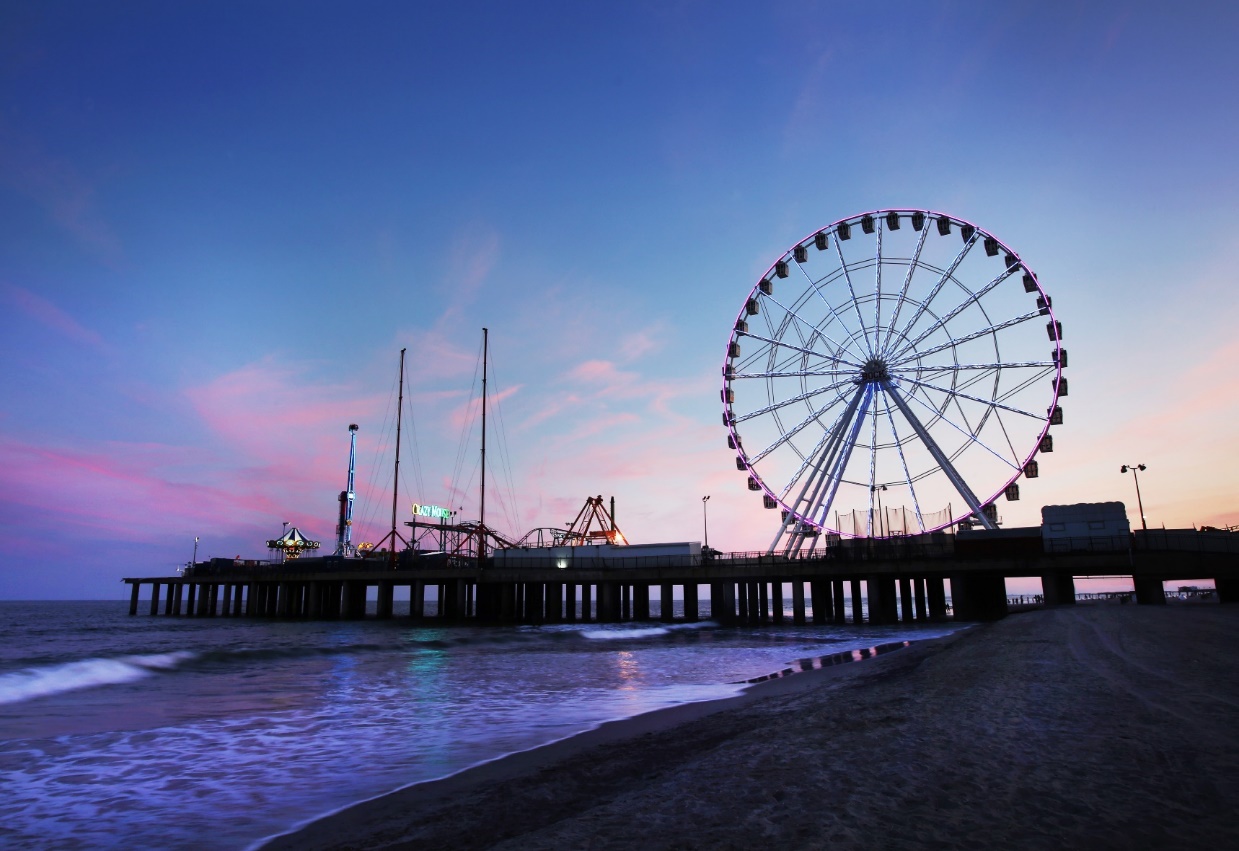 Steel Pier Observation Wheel
Third largest wheel in the United States

227 Feet Tall

40 Temperature controlled gondolas

Each gondola holds up to 6 people
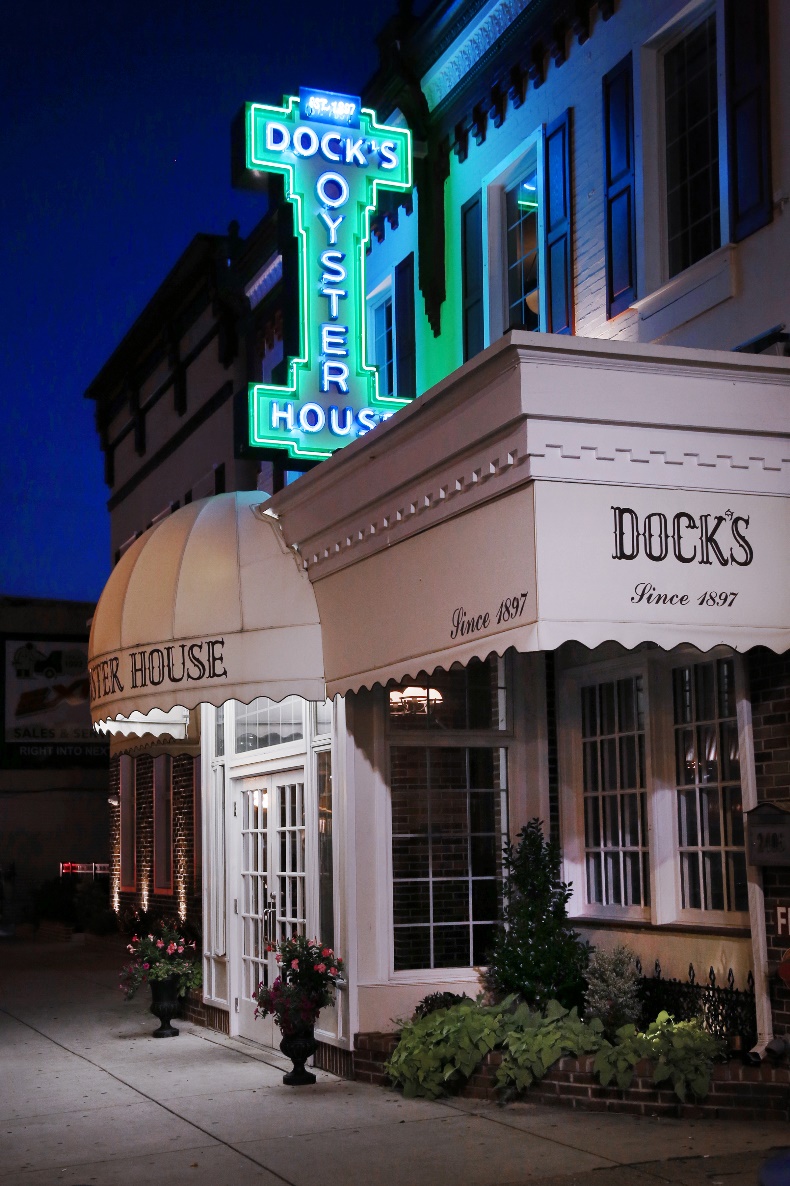 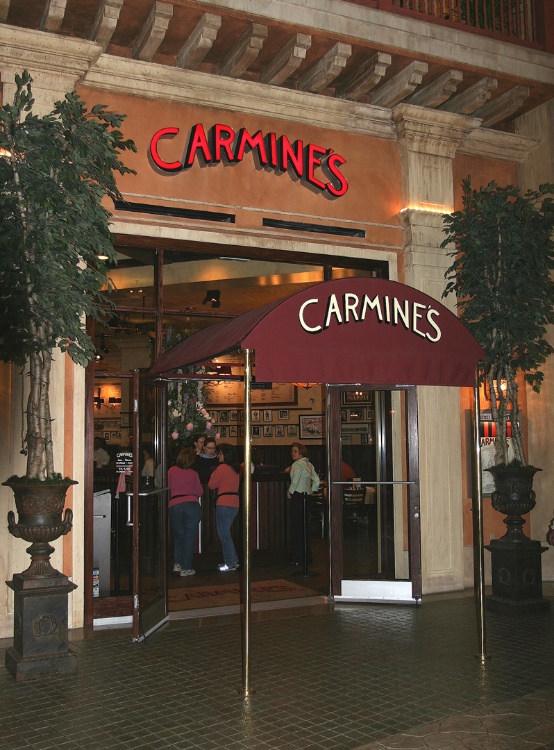 From Local to Famous food…
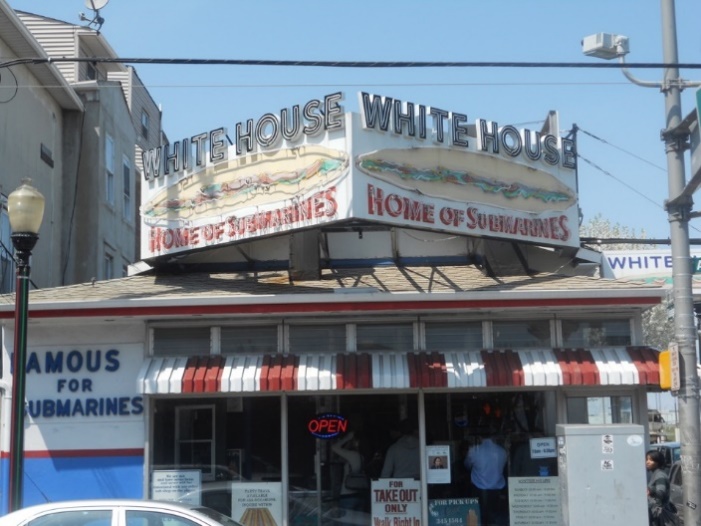 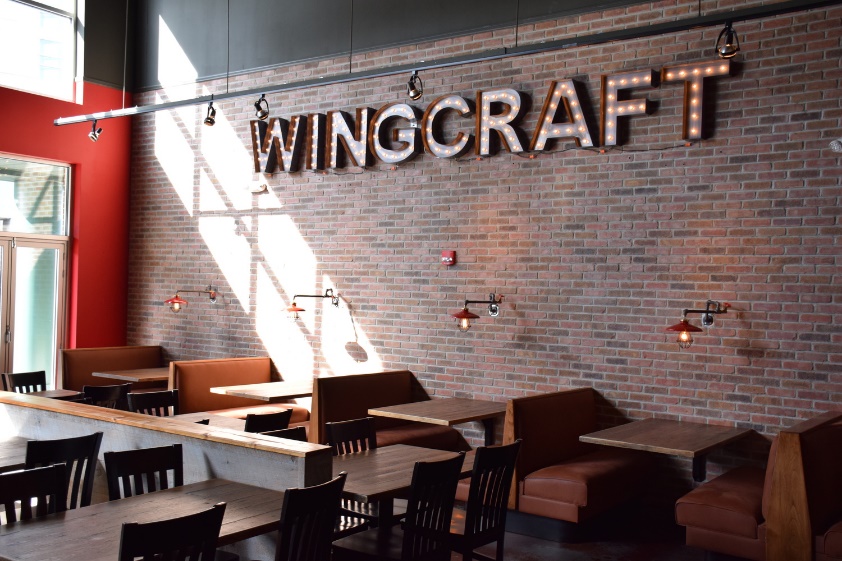 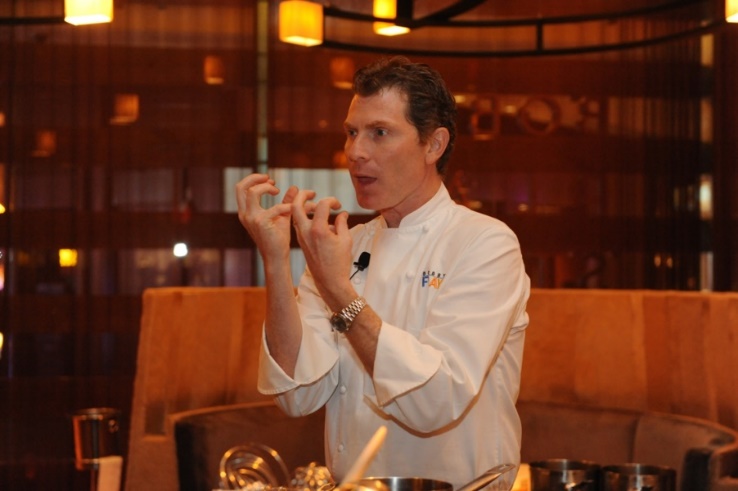 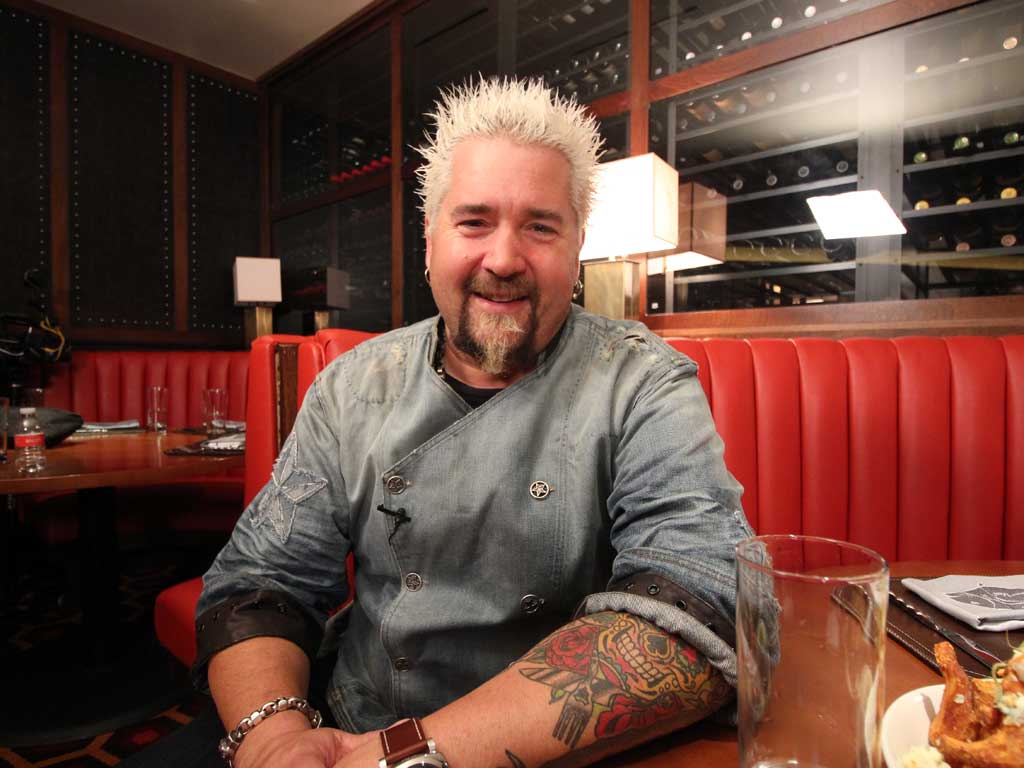 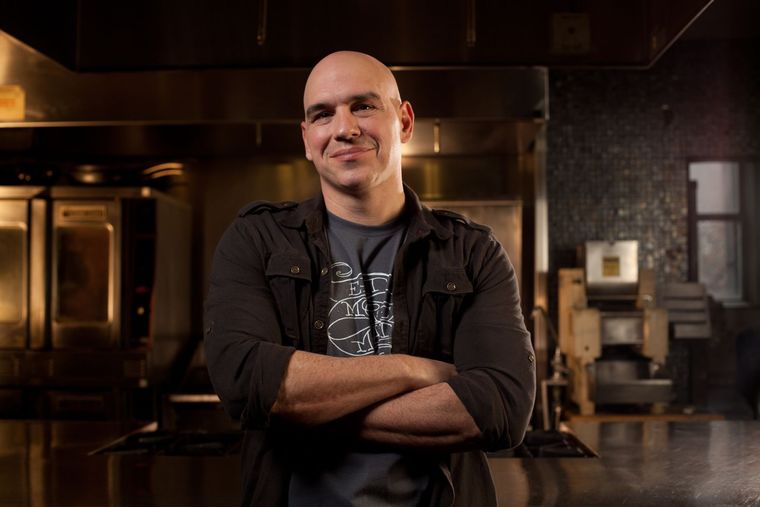 And World Class Dining And Celebrity 
Acclaimed Chefs!
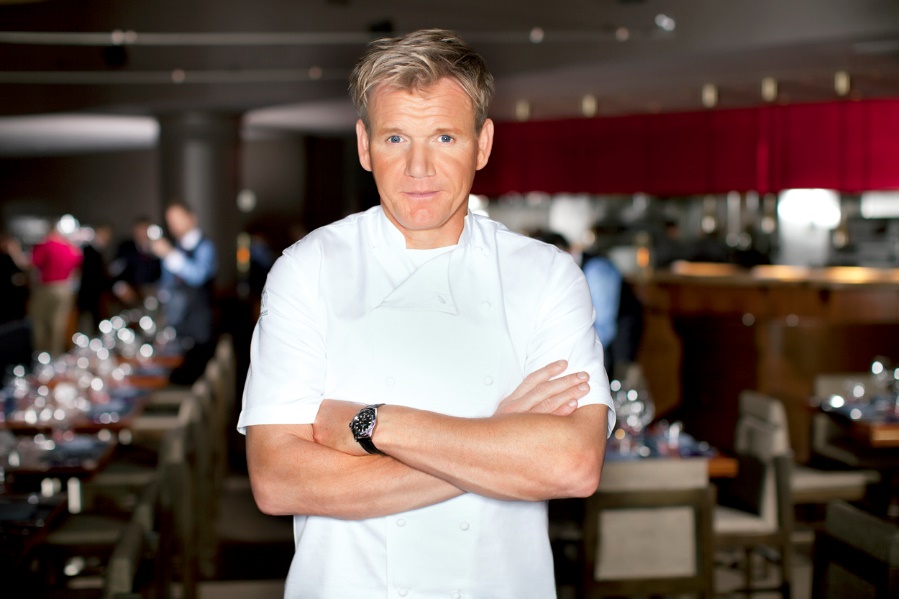 Bobby Flay Steak
Guy Fieri’s Chophouse
Angeline by Michael Syman
Gordon Ramsay Pub & Grill
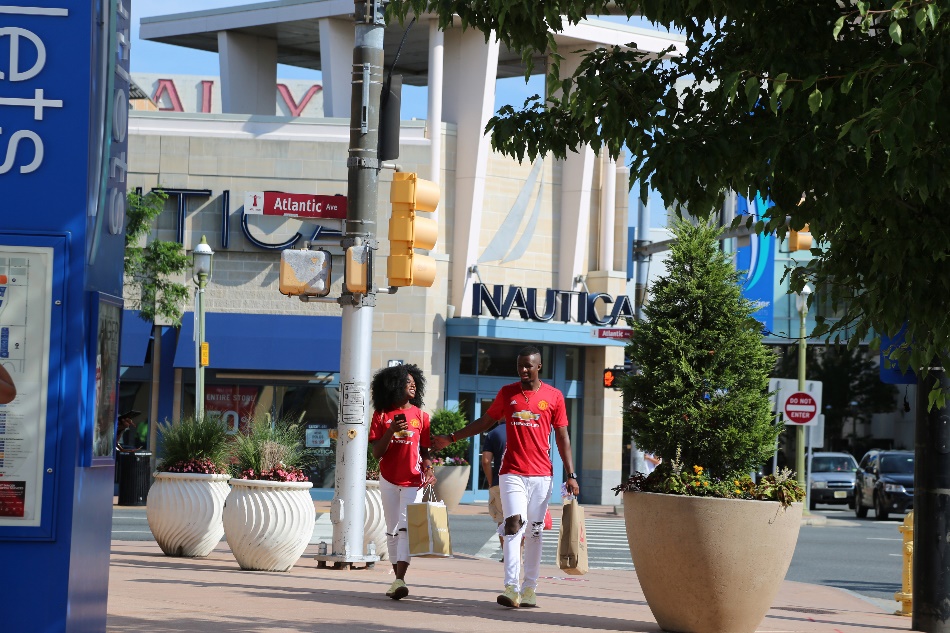 TaNGER OUTLET THE WALK
Tax Free Shopping

Over 100 Retail Stores
Nike, Michael Kors, Coach, Kate Spade, Polo Ralp Lauren
International Visitors receive complimentary coupon booking offering further discounts
Walking distance from hotel and the Boardwalk
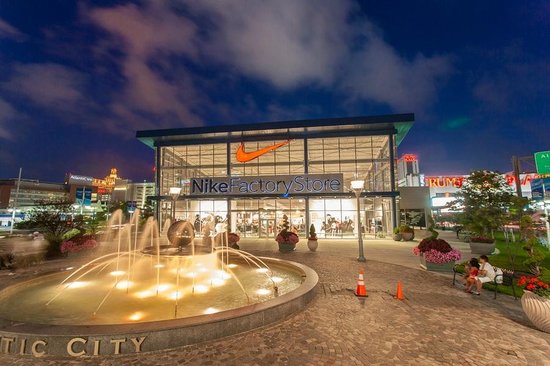 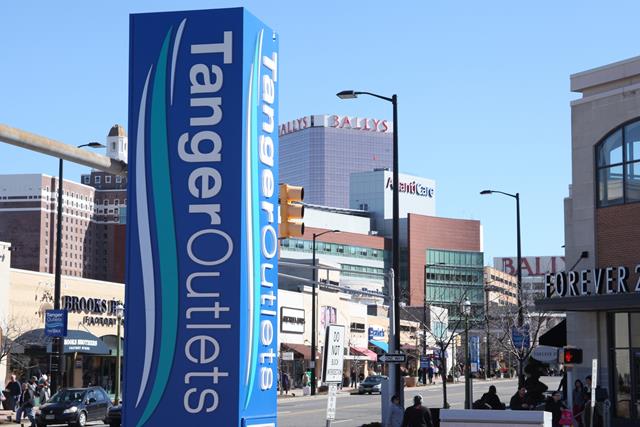 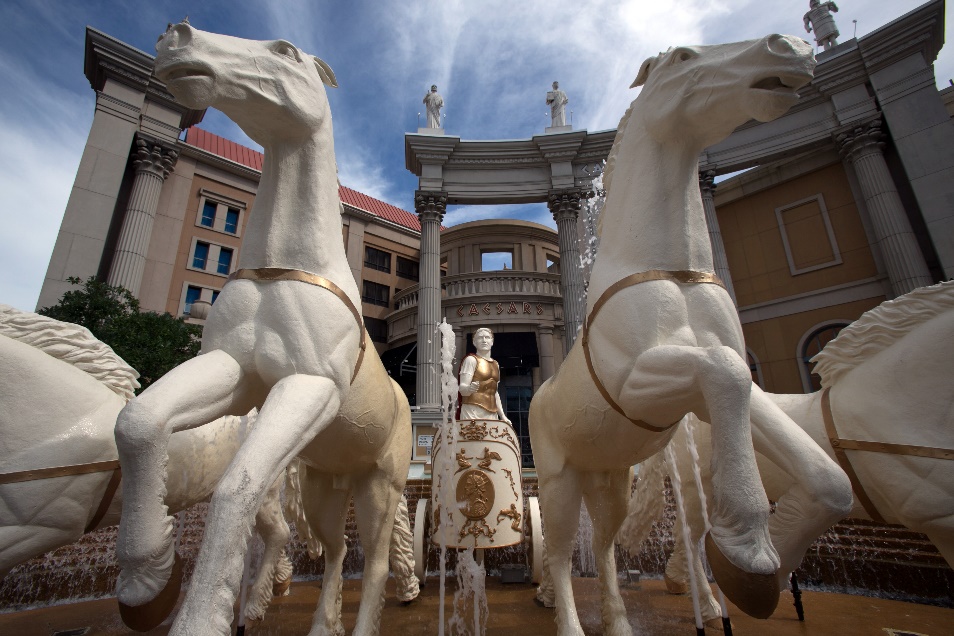 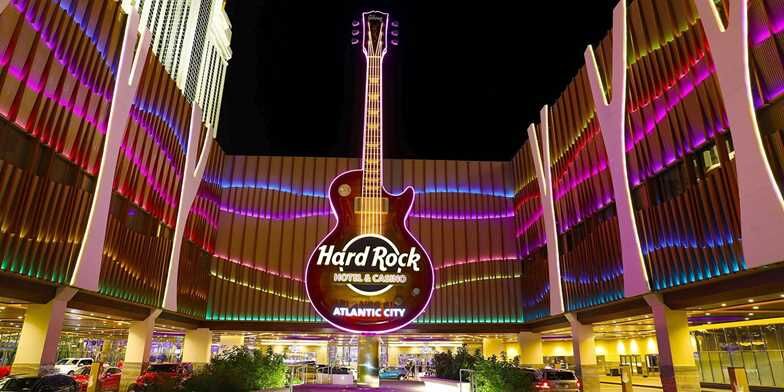 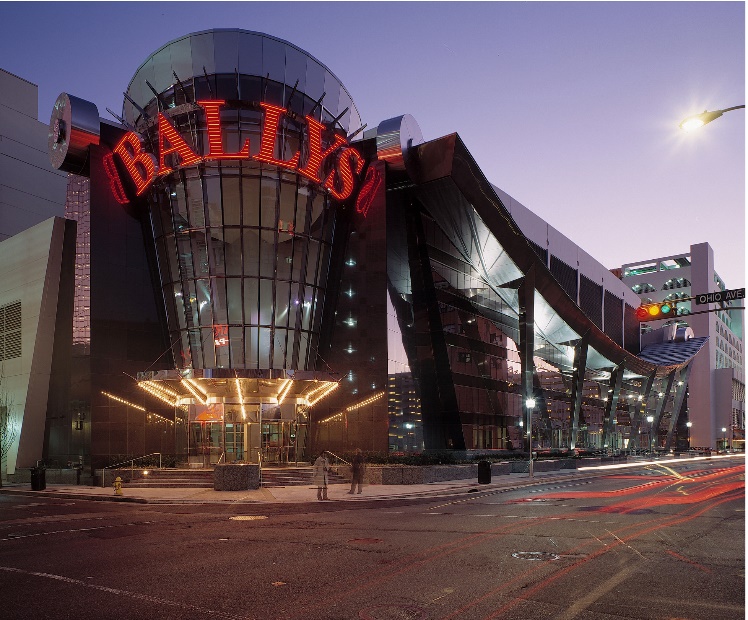 Casino Resorts on the Boardwalk
Bally’s Atlantic City
Caesars Atlantic City
Hard Rock Hotel & Casino
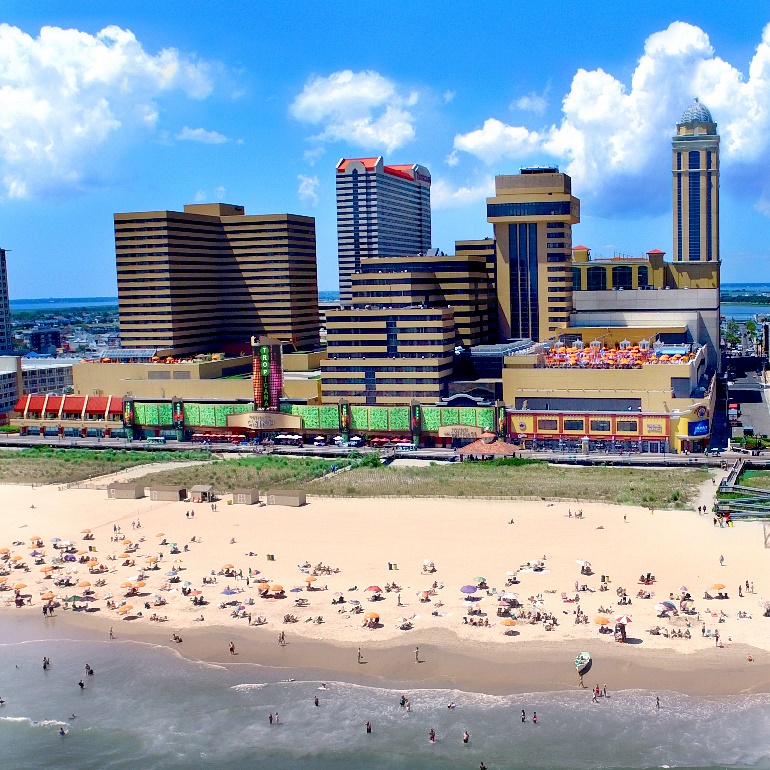 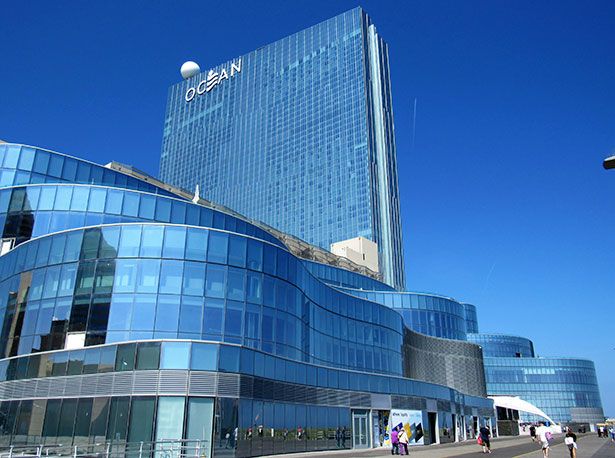 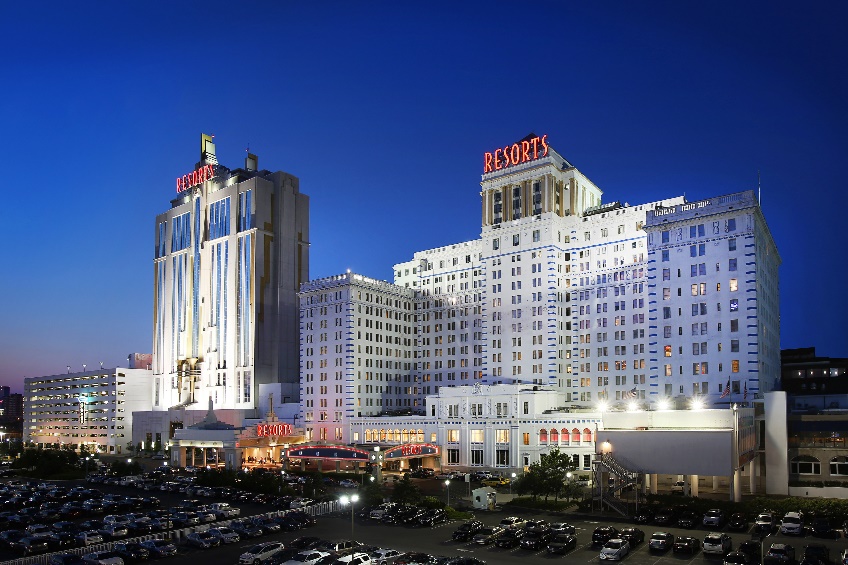 Casino Resorts on the Boardwalk
Ocean Resort & Casino
Resorts Casino Hotel
Tropicana Resort & Casino
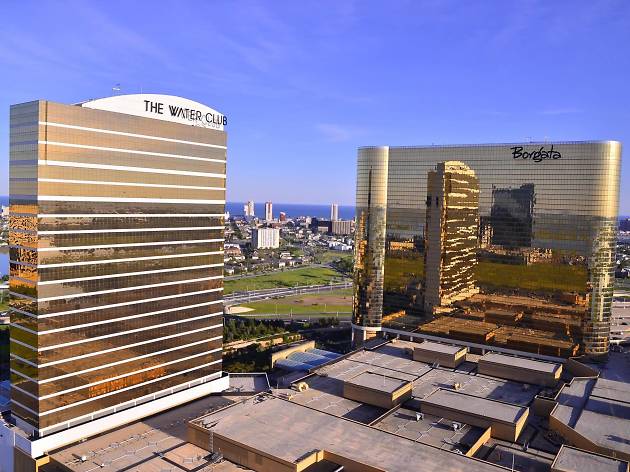 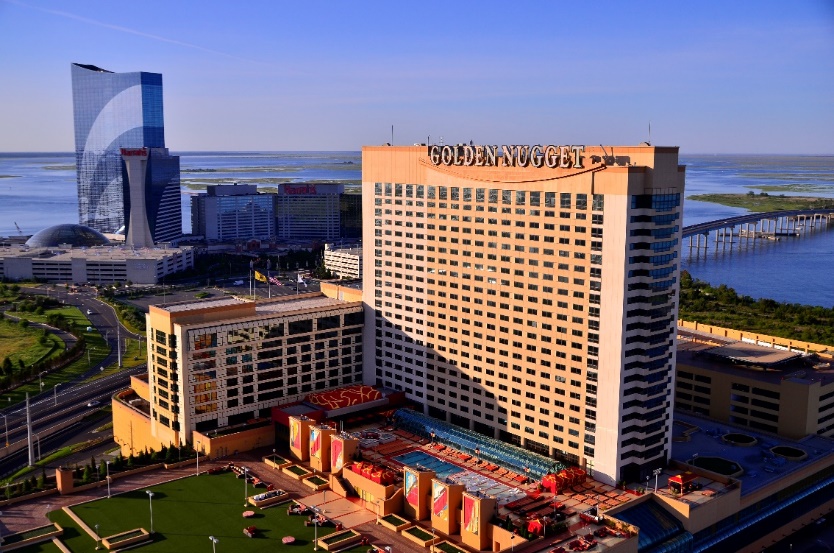 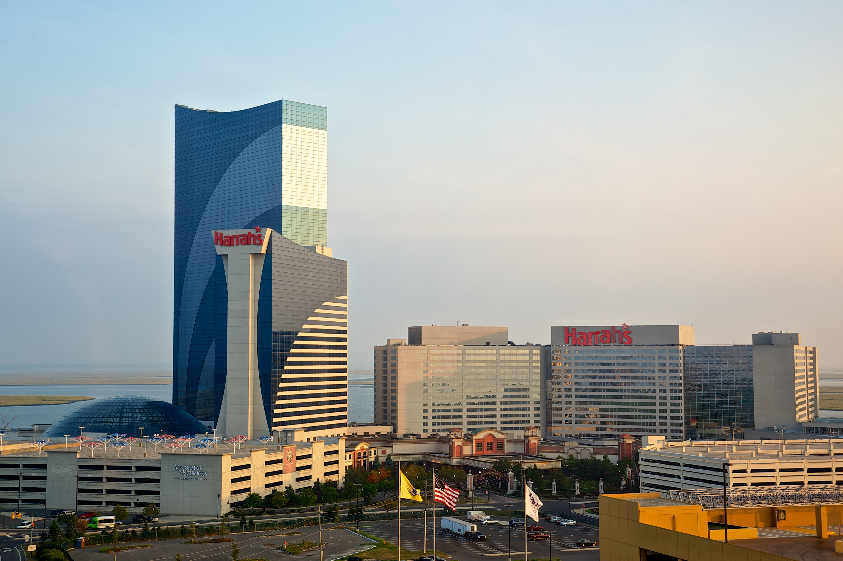 Casino Resorts on the Marina
Borgata Hotel & Spa and The Water Club
Harrah’s Resort & Casino
Golden Nugget Atlantic City
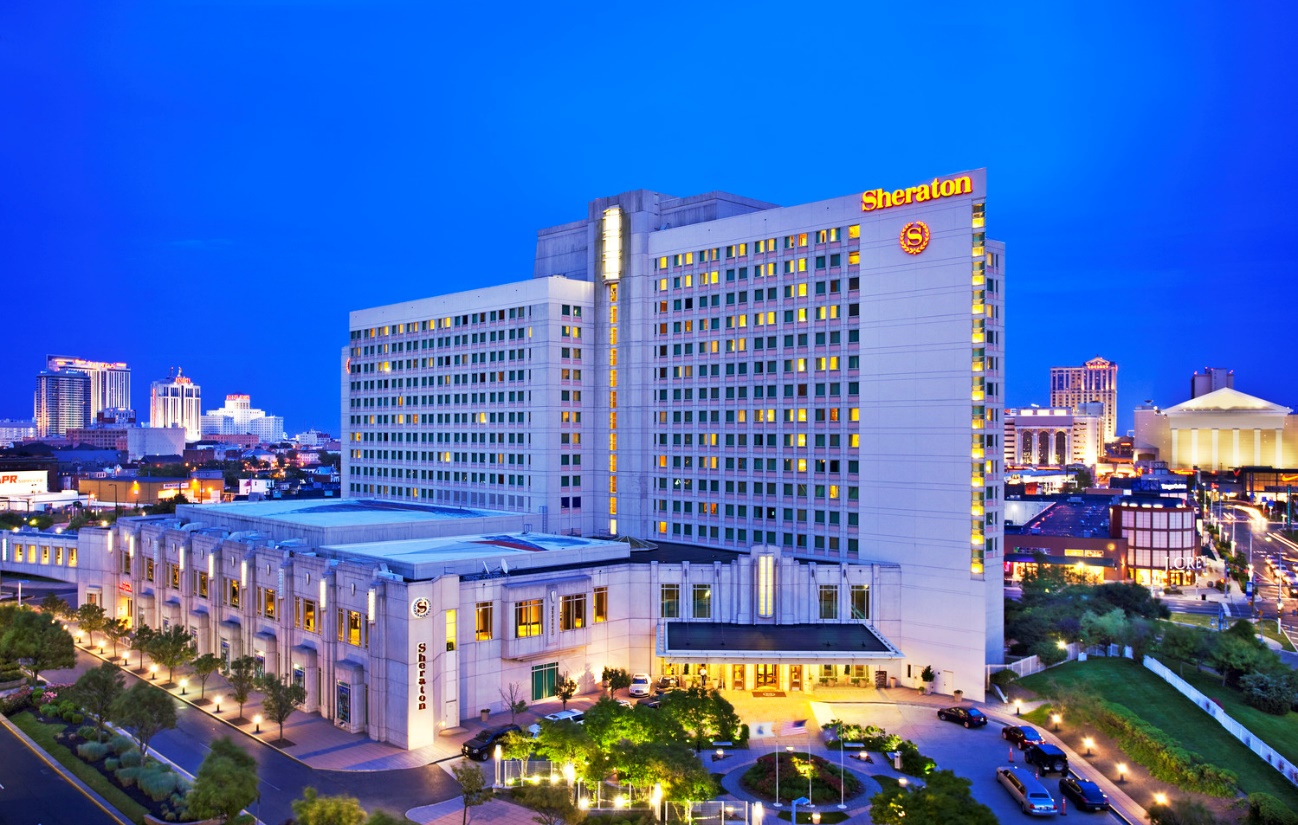 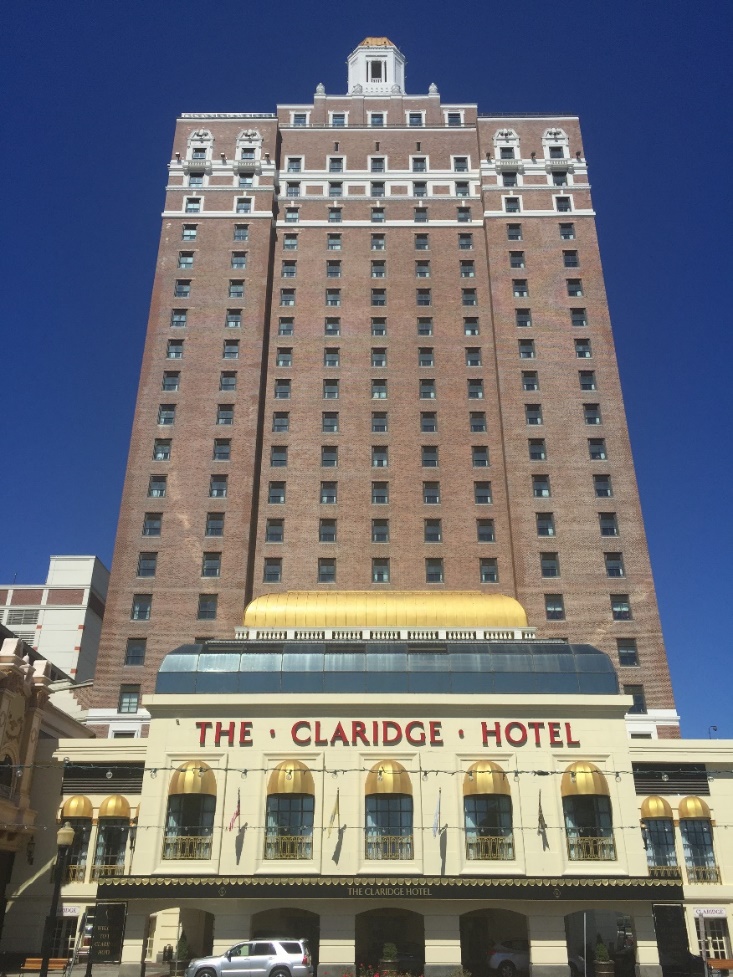 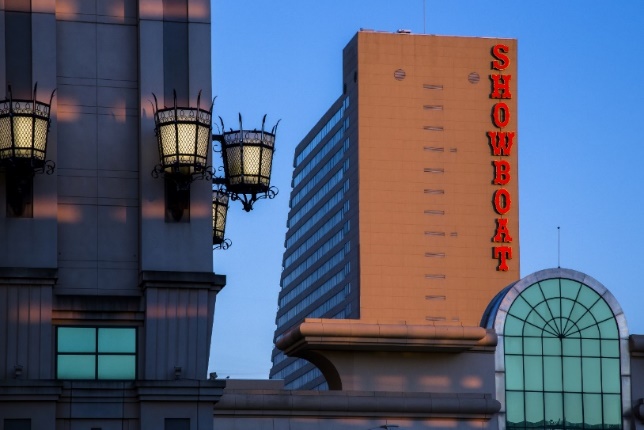 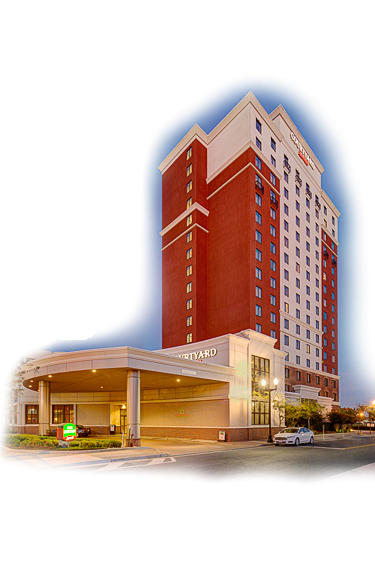 Other Hotels
Courtyard by Marriott
The Claridge Hotel
The Sheraton Hotel
Showboat Atlantic City
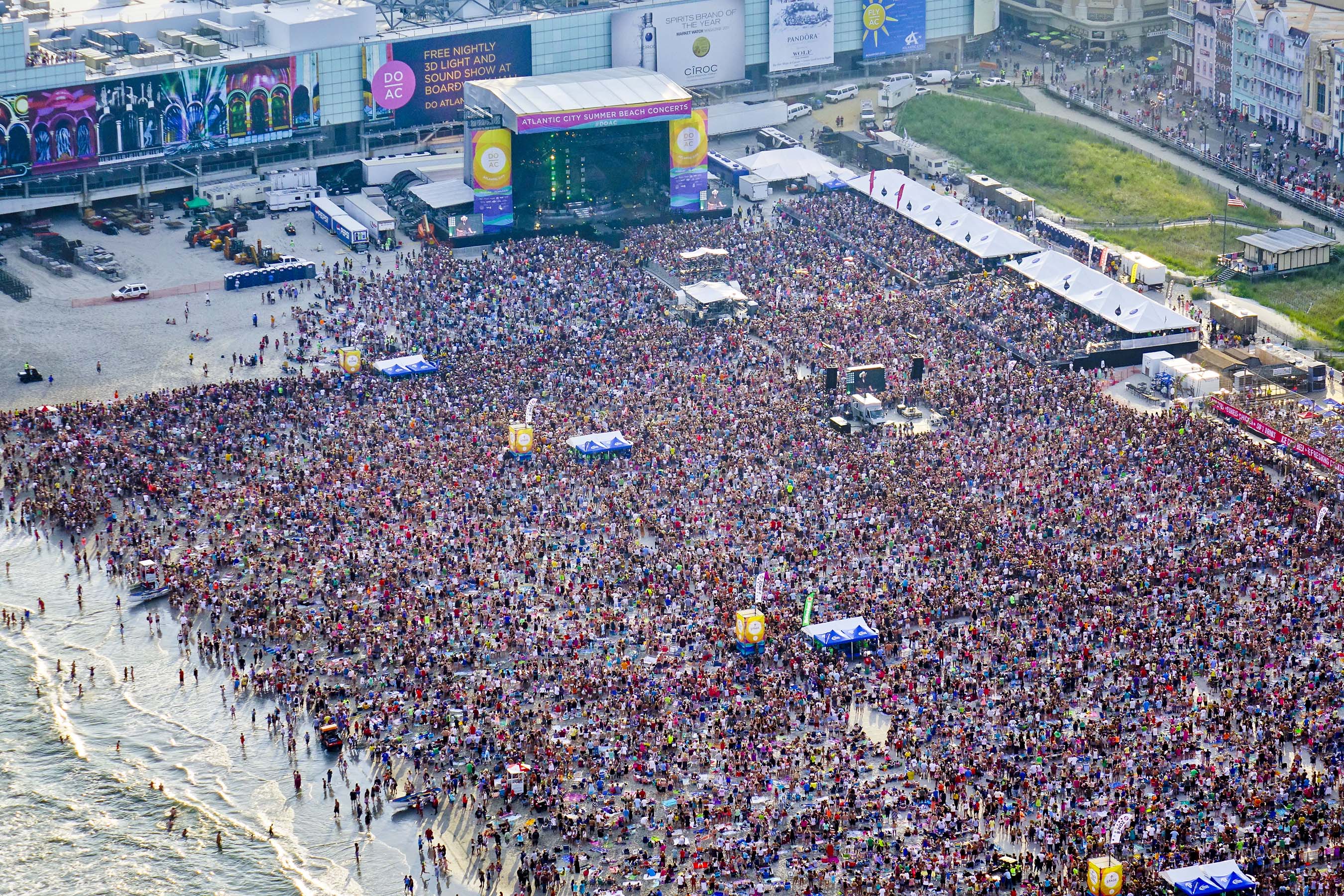 Atlantic City entertainment capital of the jersey shore!
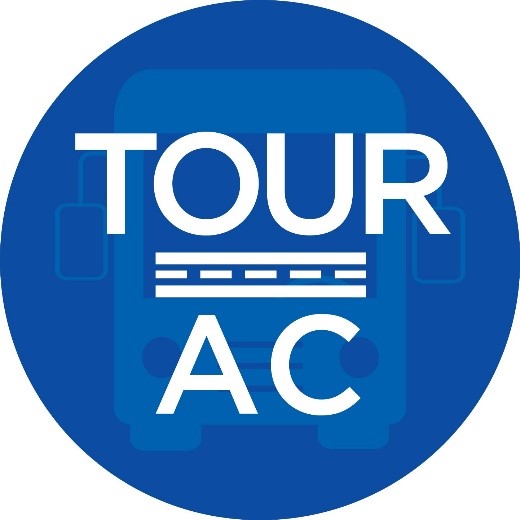 Thank You 

FOR MORE INFORMATION VISIT
WWW.ATLANTICCITYNJ.COM

OR CONTACT GEC TR ON 
info@gregevansconsultancy.com